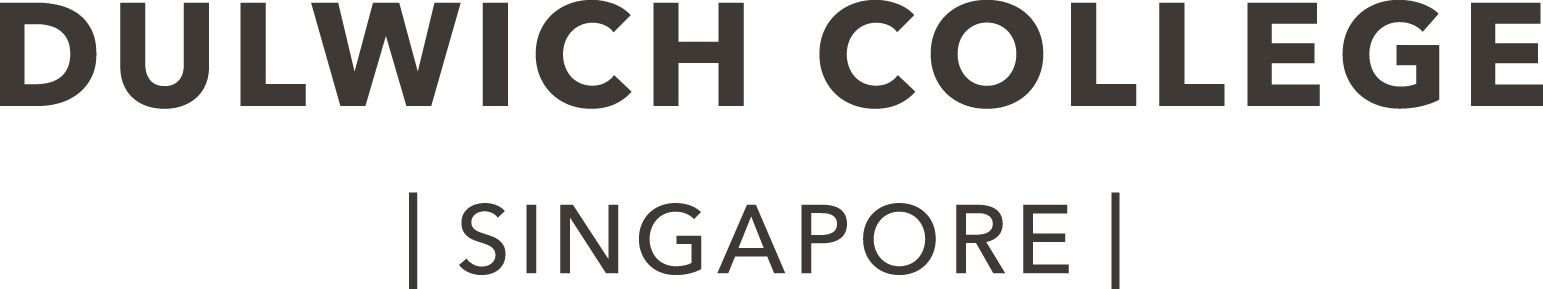 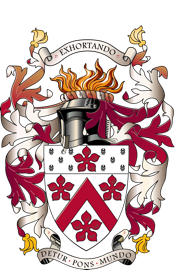 Theory Of Knowledge
Introduction
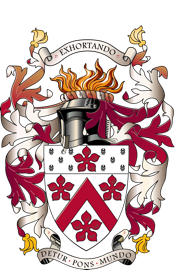 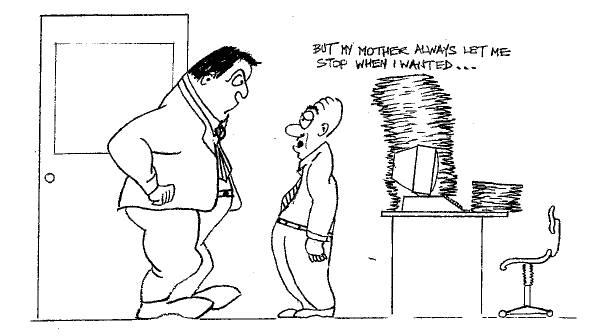 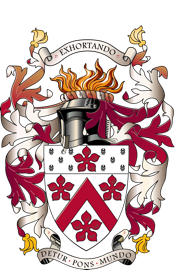 [Speaker Notes: Slide 4 - Image(s)/chart(s) only]
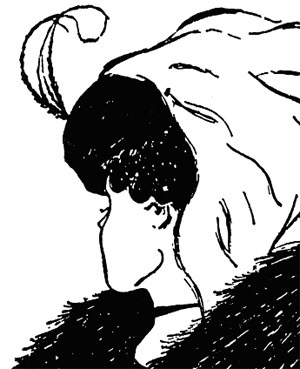 a little…
TOK
…goes along way.
sit amet pinquido
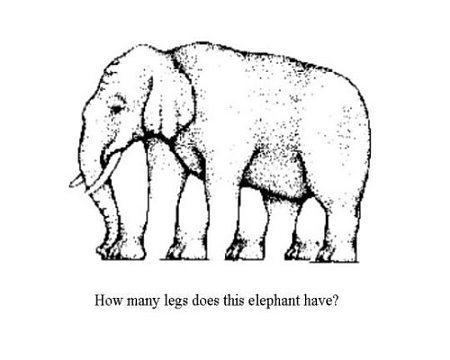 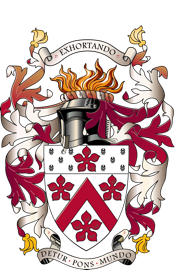 [Speaker Notes: Slide 2 – Text only]
“To a man with a hammer, everything looks like a nail.”
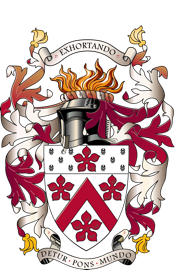 [Speaker Notes: Slide 4 - Image(s)/chart(s) only]
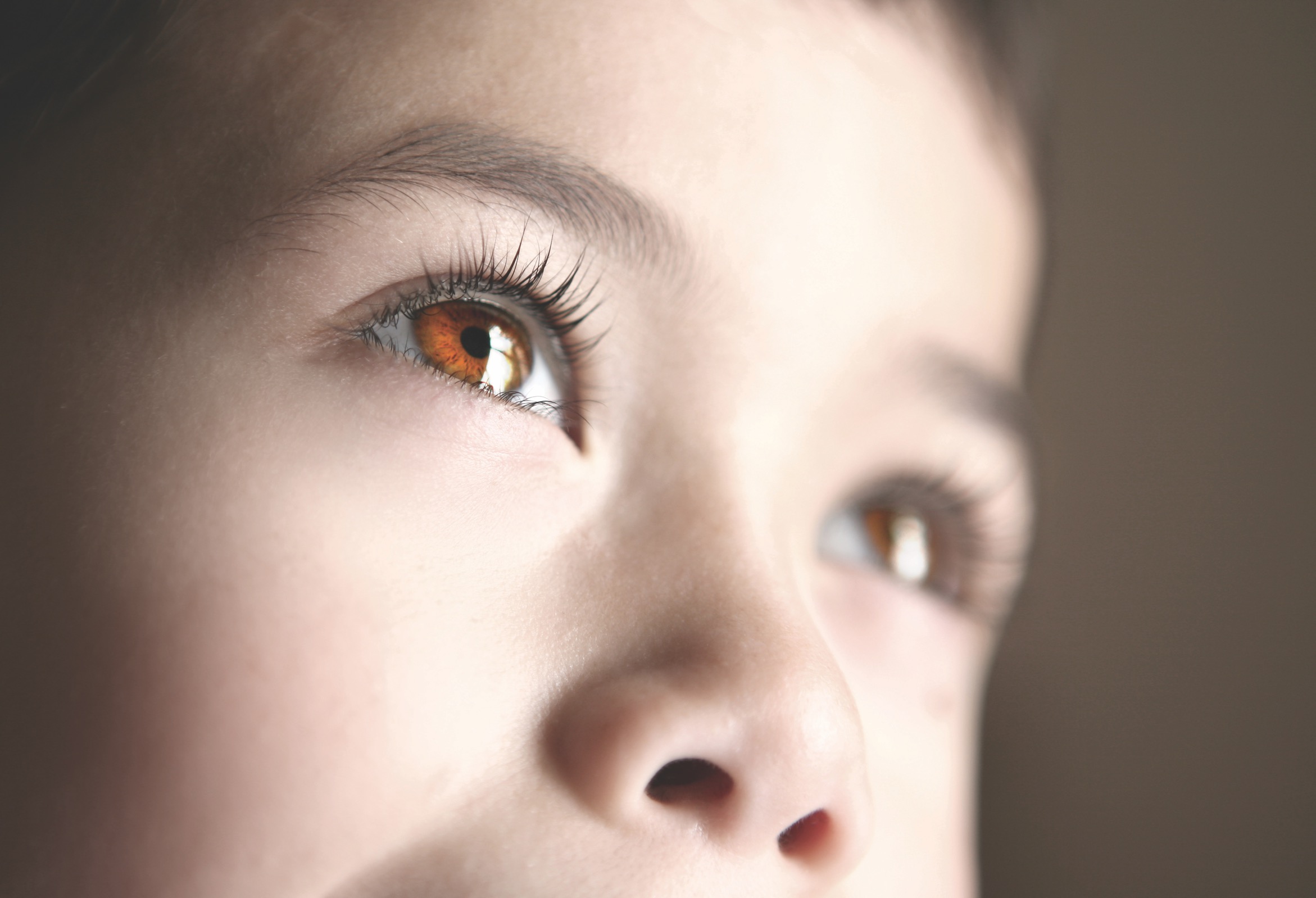 “Was Mathematics invented or discovered?”
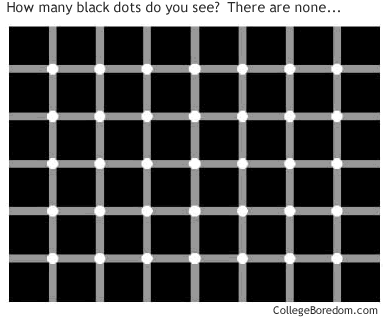 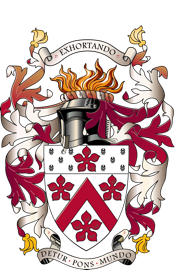 [Speaker Notes: Slide 2 – Text only]
“One has no knowledge of the sun but only of an eye that sees the sun, and no knowledge of earth but only of a hand that feels an earth.”
 
Arthur Schopenhauer
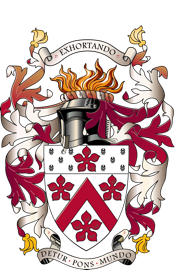 [Speaker Notes: Slide 4 - Image(s)/chart(s) only]
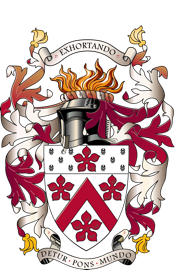 [Speaker Notes: Slide 4 - Image(s)/chart(s) only]
“To know one’s ignorance is the best part of knowledge.”

Lao Tse, c. 565 BCE
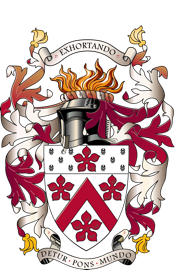 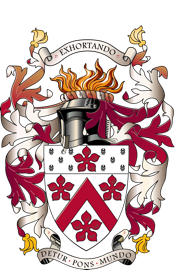 [Speaker Notes: Slide 4 - Image(s)/chart(s) only]
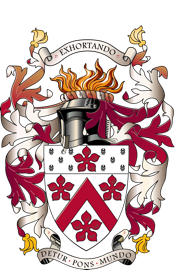 [Speaker Notes: Slide 4 - Image(s)/chart(s) only]
“There are two ways to slide easily through life: to believe everything or to doubt everything; both ways save us from thinking.”
			
Alfred Korzybski, 1879-1950
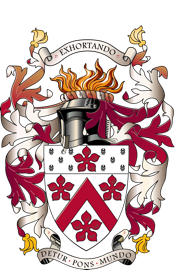 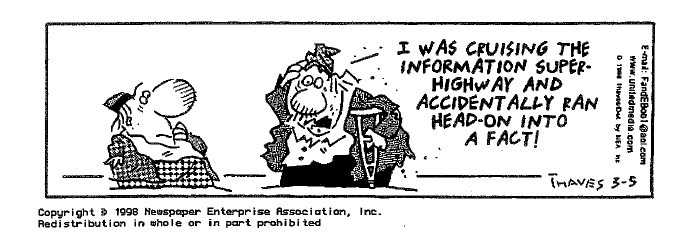 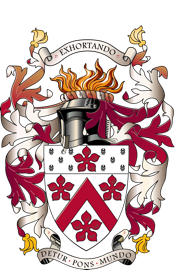 [Speaker Notes: Slide 4 - Image(s)/chart(s) only]
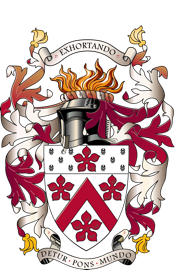 [Speaker Notes: Slide 4 - Image(s)/chart(s) only]
“I think therefore I haven’t a clue.”
								
Phillip Adams
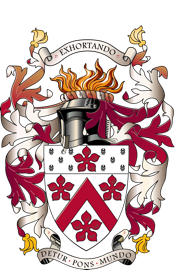 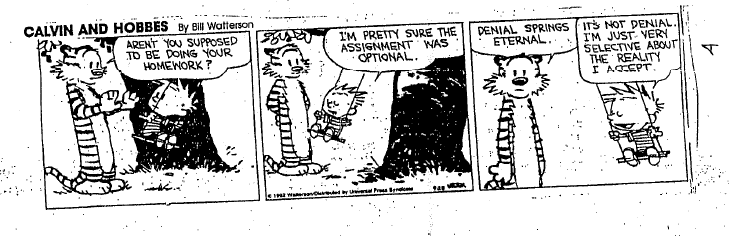 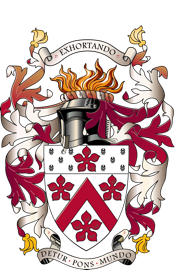 [Speaker Notes: Slide 4 - Image(s)/chart(s) only]
“What separates science from all other human activities is its belief in the provisional nature of all conclusions. In science, knowledge is fluid and certainty fleeting. That is the heart of its limitation. It is also its greatest strength.”
                                                                                        

Michael Shermer
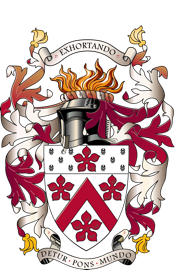 [Speaker Notes: Slide 4 - Image(s)/chart(s) only]
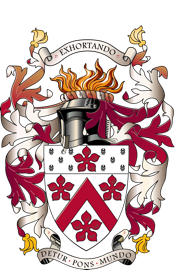 [Speaker Notes: Slide 4 - Image(s)/chart(s) only]
“Science is built with facts just as a house is built with bricks, but a collection of facts cannot be called a science any more than a pile of bricks can be called a house.”


Henri Poincaré
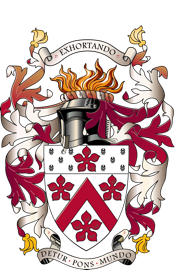 [Speaker Notes: Slide 4 - Image(s)/chart(s) only]
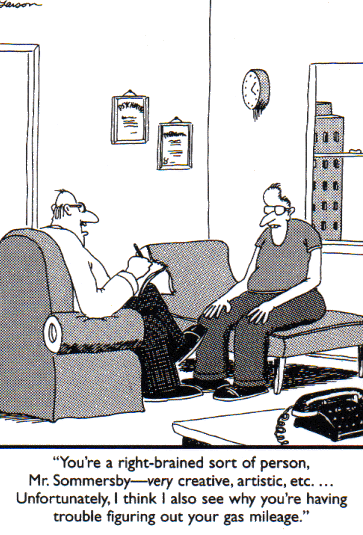 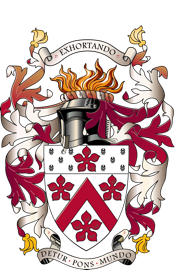 [Speaker Notes: Slide 4 - Image(s)/chart(s) only]
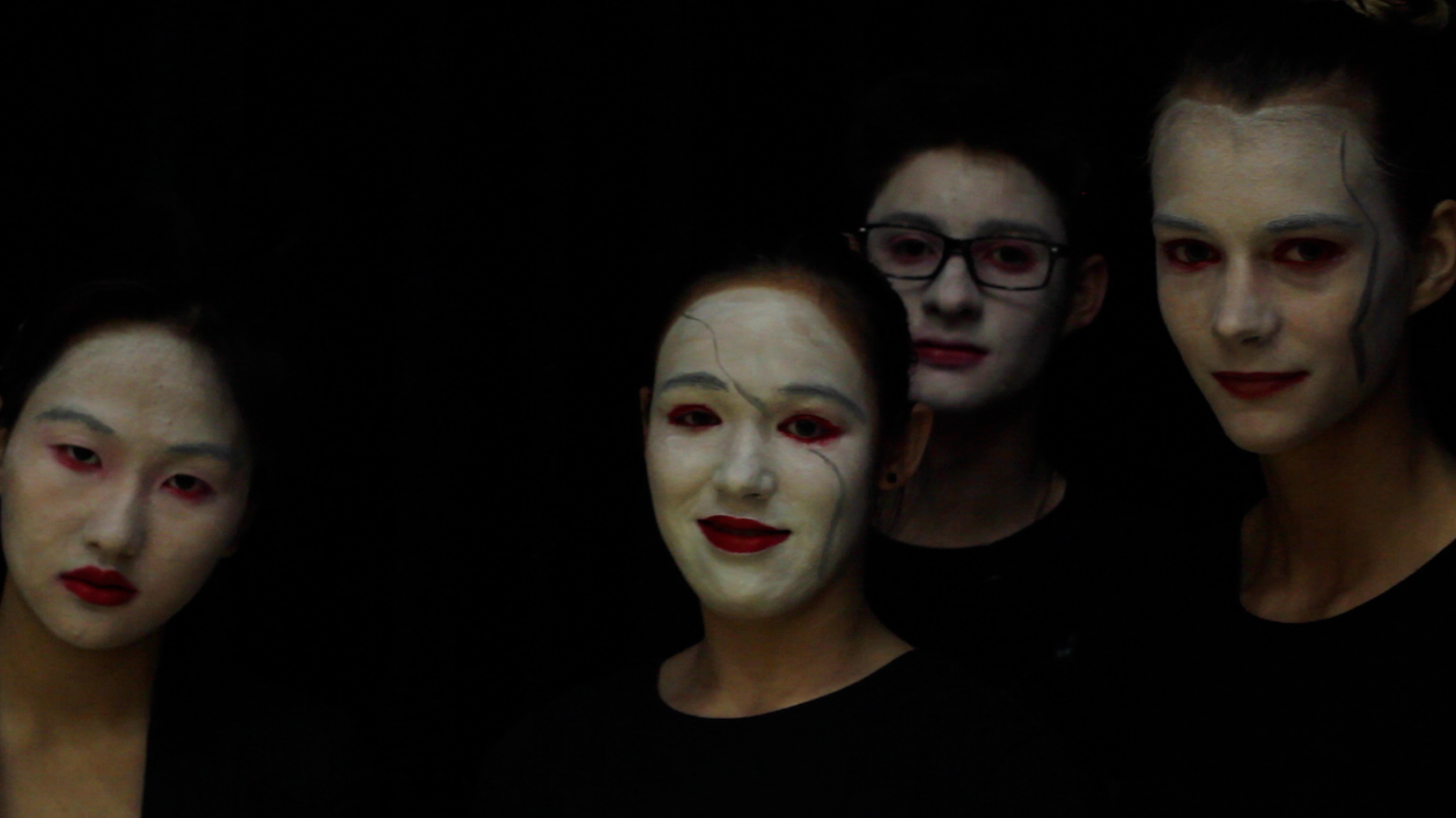 “Knowledge has killed the sun, 
making it a ball of gas with spots.”
								D.H. Lawrence
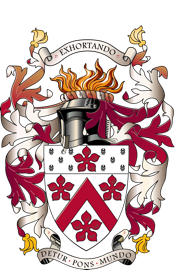 [Speaker Notes: Slide 4 - Image(s)/chart(s) only]
Why did the chicken cross the road?

Aristototle – It is the nature of chickens to cross the road.

Karl Marx – It was a historical inevitability.

Captain James T Kirk – To boldly go where no chicken has gone before.

Freud – The fact that you are at all concerned that the chicken crossed the road reveals your underlying sexual insecurity.

Einstein – Did the chicken really cross the road or did the road move beneath the
Chicken?

George W Bush – I don’t think I should have to answer that question.
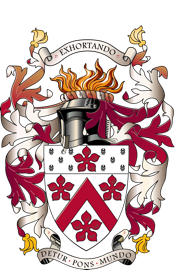 [Speaker Notes: Slide 4 - Image(s)/chart(s) only]
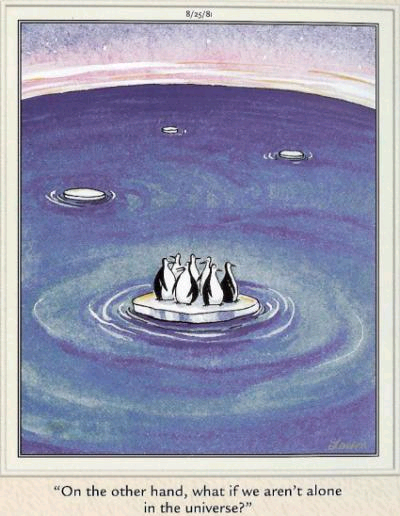 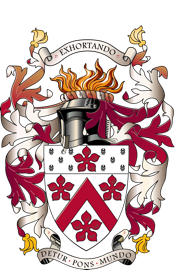 [Speaker Notes: Slide 4 - Image(s)/chart(s) only]
‘Nothingness’ by Aharon Amir  
I woke up at night and my language was gone
No sign of language no writing no alphabet
Nor symbol nor word in any tongue
And raw was my fear – like the terror perhaps
Of a man flung from a treetop far above the ground
A shipwrecked person on a tide-engulfed sandbank
A pilot whose parachute would not open
Or the fear of a stone in a bottomless pit
And the fright was unvoiced unlettered unuttered
And inarticulate O how inarticulate
And I was alone in the dark
A non-I in all the pervading gloom
With no grasp no leaning point
Everything stripped of everything
And the sound was speechless and voiceless
And I was naught and nothing
Without even a gibbet to hang onto
Without a single peg to hang onto
And I no longer knew who or what I was
And I was no more.
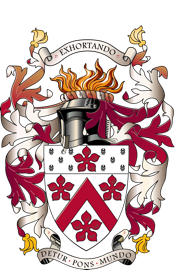 [Speaker Notes: Slide 4 - Image(s)/chart(s) only]
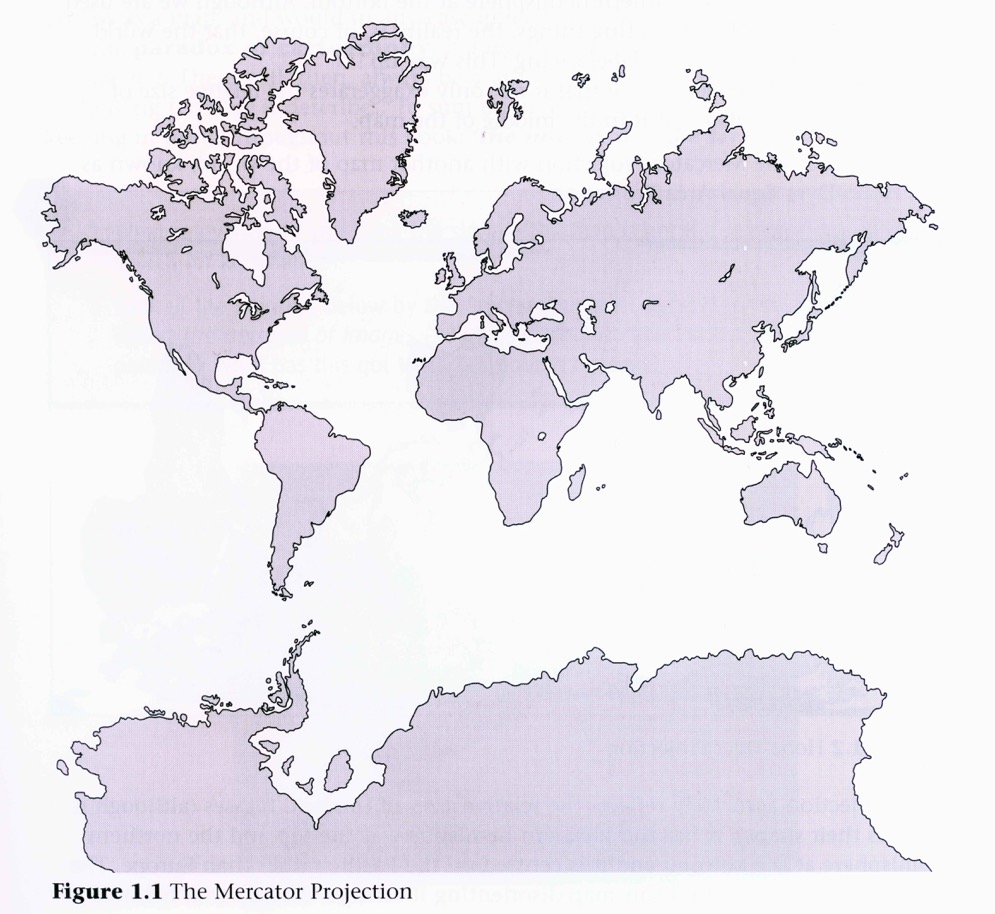 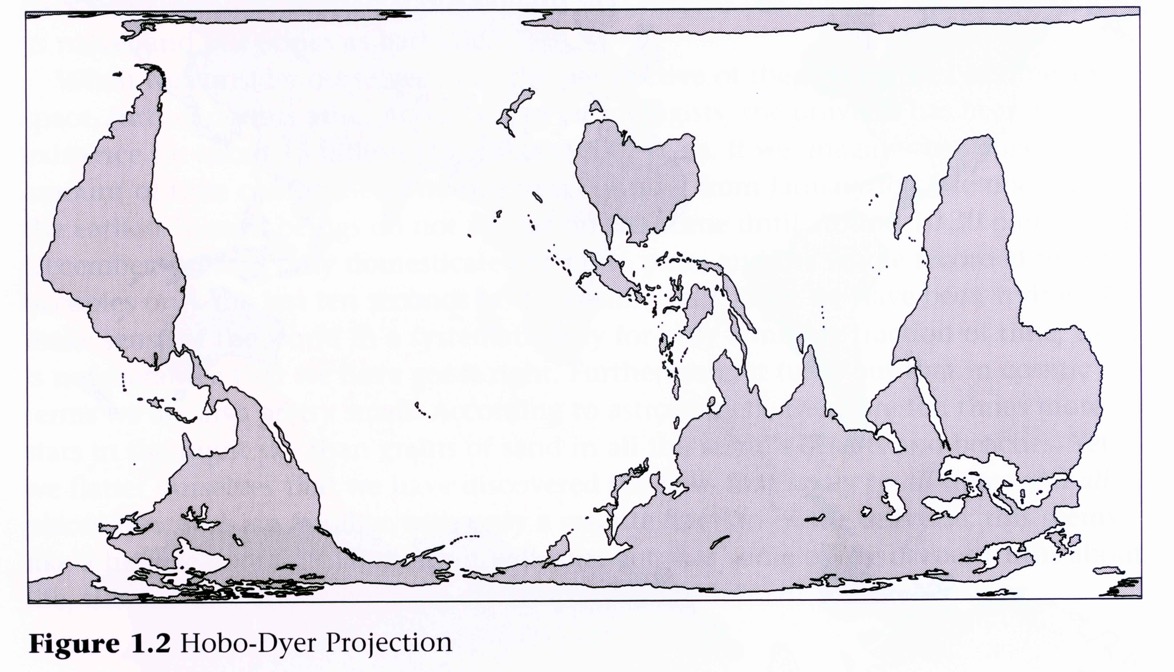 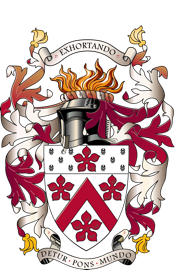 [Speaker Notes: Slide 4 - Image(s)/chart(s) only]
A man of Seville is shaved by the Barber of Seville if and only if the man does not shave himself. Does the Barber of Seville shave himself ?

Bertrand Russel’s paradox of 1918
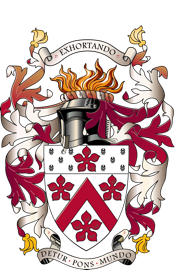 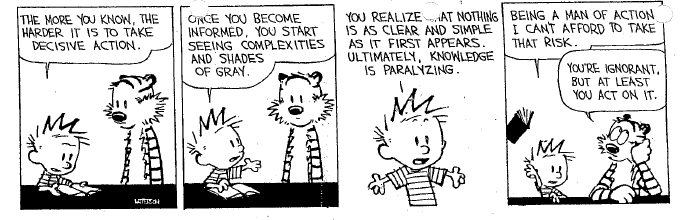 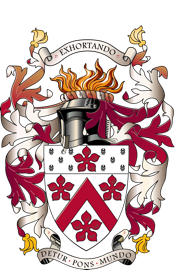 [Speaker Notes: Slide 4 - Image(s)/chart(s) only]
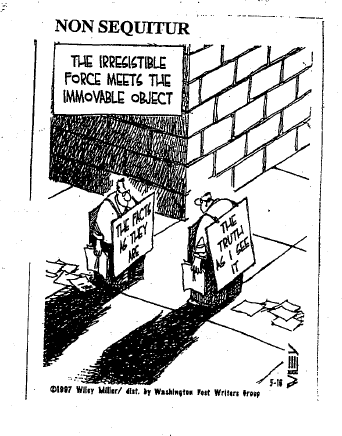 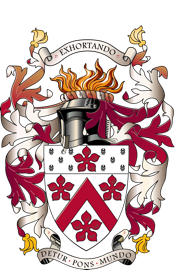 [Speaker Notes: Slide 4 - Image(s)/chart(s) only]